بسم الله الرحمن الرحیم
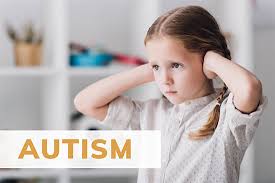 موضوع:اوتیسم در کودکان
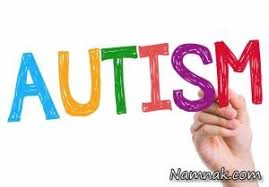 واژه شناسی:
واژه اوتیسم، از دو بخش تشکیل شده‌است: اوتوس یعنی خود و ایسم یعنی گرایش. اوتیسم یعنی خودگرایی و عدم توجه به محیط اطراف. این واژه، از زبان یونانی وارد زبان‌های مختلف شده‌است.
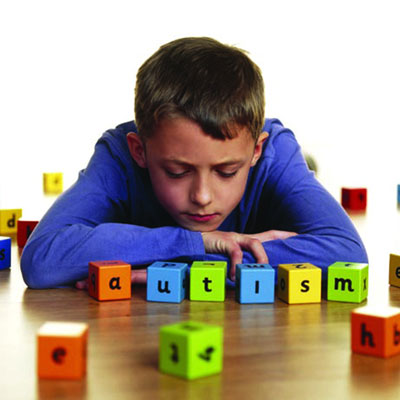 اوتیسم یا درخودماندگی، نوعی اختلال رشدی (از نوع روابط اجتماعی) است که با رفتارهای ارتباطی و کلامی غیرطبیعی مشخص می‌شود. علائم این اختلال تا پیش از سه‌سالگی بروز می‌کند و علّت اصلی آن هنوز ناشناخته است. به کسانی که این اختلال را 
دارند اوتیستیک یا درخودمانده گفته می‌شود
از هر ۶۰ تا ۷۰ تولد زنده در دنیا، یک نفر مبتلا به اوتیسم است
مقدمه:
کودکان و بزرگسالان مبتلا به اوتیسم، در ارتباطات کلامی و غیر کلامی، تعاملات 
اجتماعی و فعالیت‌های مربوط به بازی، مشکل دارند.
 در بعضی موارد، رفتارهای خود آزارانه و پرخاشگری نیز دیده می‌شود. 
در این افراد، حرکات تکراری (دست زدن، پریدن) و پاسخ‌های غیرمعمول به افراد، دل‌بستگی به اشیاء یا مقاومت در مقابل تغییر نیز دیده می‌شود. 
ممکن است در حواس پنجگانه (بینایی، شنوایی، بساوایی، بویایی و چشایی) نیز حساسیت‌های غیرمعمول دیده شود.
عوامل موثردر ایجاد اوتیسم:
زندگی ماشینی
استرس
دیابت و اضافه وزن زیاد در هنگام بارداری
گزارش‌هایی حاکی است که بیش از ۲۰۰ هزار نفر در ایران مبتلا به اوتیسم هستند
افراد اوتیسمی)طبقه‌بندی رفتار
رفتارای کلیشه ای :حرکات پرزدن با دست، صداسازی، چرخش سر و تکان دادن 
بدن هستند.

اجباری:پیروی از یک سری قوانین:، مانند مرتب کردن اشیا در یک مسیر مشخص.

یکسان سازی:مقاومت در برابر تغییر است، برای مثال در مقابل جابه‌جا کردن اثاثیه منزل مقاومت می‌کنند یا از تغییر وضعیت موجود سرپیچی می‌نمایند.
ضوابط تشخیص اوتیسم:
اختلال کیفی،:

ناتوانی در ایجاد روابط با همسالان به تناسب سطح تحول.
نداشتن تمایل به نشان دادن علایق شادی هاو موفقیت خود به دیگران.

اختلال ارتباطی:

نداشتن بازی های تخیلی
تاخیر یا نداشتن زبان گفتاری
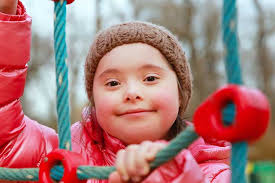 تاکنون درمان قطعی برای اوتیسم شناخته نشده:
کودک ما حتماً باید توسط یک فوق تخصص روانپزشکی اطفال و یک 
متخصص مغز و اعصاب اطفال ویزیت شود.

به‌طور فشرده و ترجیحاً هر روز تحت خدمات گفتاردرمانی و کاردرمانی قرار گیرد.

ارزیابی وضعیت حسی - حرکتی کودک به وسیله کارشناسان کاردرمانی صورت پذیرد

موسیقی درمانی.قصه گویی و شعر خوانی، راهکاری برای ارتباط با کودکان اوتیسم است
فیلمها با موضوع اوتیسم:
مرد بارانی (۱۹۸۸)
طلوع مرکوری (۱۹۹۸)
مولی (۱۹۹۹)[۹]
موتزارت و نهنگ (۲۰۰۵)
فرزند ایکس (۲۰۰۷)
بالون سیاه (۲۰۰۸)
جان عزیز (۲۰۱۰)
تمپل گراندین (۲۰۱۰)
برفی (۲۰۱۲)
دکتر خوب (۲۰۱۳)
جک قلب‌های قرمز (۲۰۱۵)
حسابدار (۲۰۱۶)
لطفا آماده باش (۲۰۱۸)
mucize doktor(٢٠١٩)